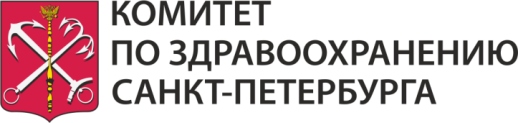 О целевом обучении и формировании потребности в подготовке специалистов медицинского профиля2023-2027
14.03.2023
Целевое обучение 2023-2027
Нормативное регулирование
Федеральный закон от 29.12.2012 № 273-ФЗ «Об образовании в Российской Федерации» (статьи 56 и 71.1)
Постановление Правительства Российской Федерации от 13.10.2020 № 1681 «О целевом обучении по образовательным программам среднего профессионального и высшего образования».
Постановление Правительства Санкт-Петербурга от 20.05.2022 № 431 «О формировании потребности Санкт-Петербурга в подготовке специалистов по специальностям, направлениям подготовки, которую необходимо учесть при установлении квоты приема на целевое обучение по образовательным программам высшего образования за счет федерального бюджета».
Распоряжение Комитета по науке и высшей школе от 20.06.2022 № 103 «О мерах по реализации постановления Правительства Санкт-Петербурга от 20.05.2022 № 431»
Распоряжение Правительства Санкт-Петербурга от 30.03.2020 № 8-рп «О мерах по реализации в Санкт-Петербурге Послания Президента Российской Федерации Федеральному собранию Российской Федерации». 
Распоряжение Комитета по здравоохранению от 09.12.2022   № 857-р «О целевом обучении и формировании потребности в целевой подготовке специалистов медицинского профиля». 
Приказ Комитета по здравоохранению от 27.12.2022   № 553-к «О предоставлении информации по целевой подготовке специалистов медицинского профиля»
Поручение Президента Российской Федерации
Обеспечить безусловное выполнение заказчиками целевого обучения обязательств по трудоустройству лиц, получивших высшее медицинское образование в соответствии с договорами о целевом обучении 
(подпункт «ж» пункта 4 Перечня поручений Президента Российской Федерации от 24.01.2020 № Пр-113)
2
Целевое обучение 2023-2027
Целевое обучение как инструмент
Целевое обучение – возможность планирования работы по гарантированному приему врачебного персонала на 6-ти и 2-х летнюю перспективу.








ВАЖНОЕ  –  качество формирования  заявки учреждения  на целевые квоты.
         Заявка должна учитывать: 
выбытие врачебного персонала по возрасту (пенсионеры);
исполнение обязательств «целевиков» предыдущих годов;
перспективы развития учреждения (увеличение ставок врачебного персонала по профилям деятельности);
индивидуальные факторы, влияющие на движение кадров в учреждении;
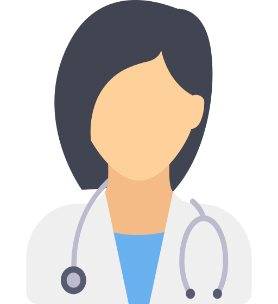 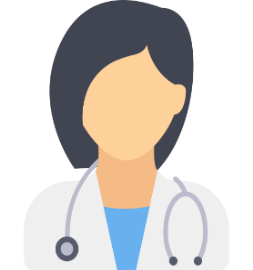 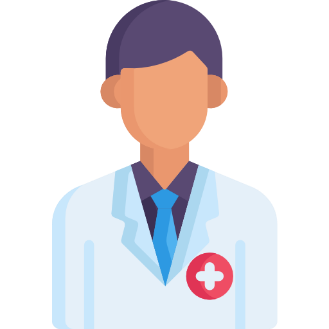 2 года
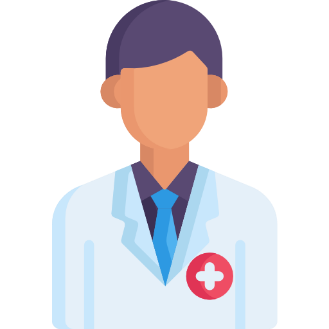 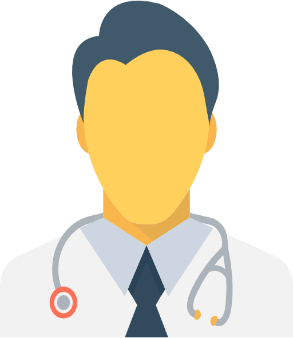 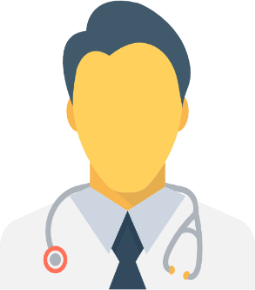 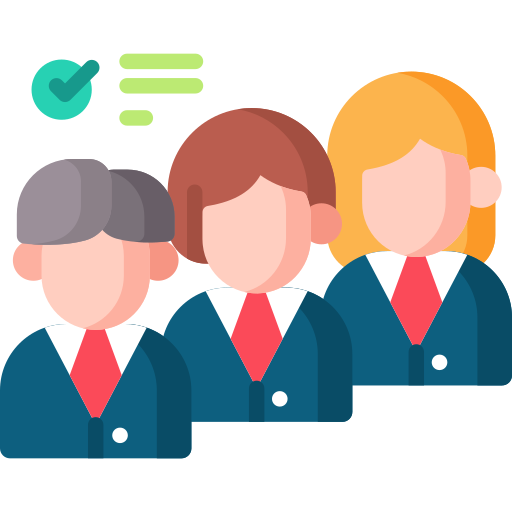 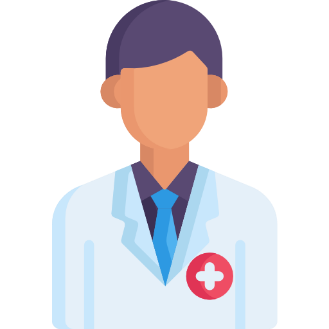 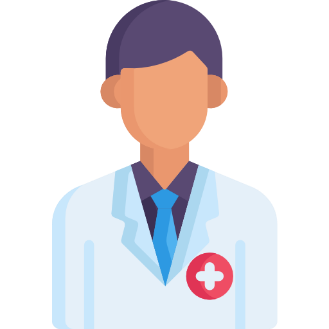 6 лет
2 года
3
Целевое обучение 2023-2027
Формирование заявки на целевые квоты
Сводная информация о потребности в целевой подготовке специалистов медицинского профиля формируется Комитетом по здравоохранению на основании информации (заявок) государственных учреждений здравоохранения Санкт-Петербурга.
Заявки государственных учреждений здравоохранения Санкт-Петербурга предоставляются в Комитет по здравоохранению через отчет «Целевое обучение» в системе мониторинга «Парус» СПб ГБУЗ «МИАЦ»:
	основная (на следующий год) ежегодно до 25 марта года, предшествующего году приёма на целевое обучение;
	уточняющая (на следующий год) ежегодно до 01 августа года, предшествующего году приёма на целевое обучение;
	итоговая уточняющая (на текущий год) ежегодно до 01 февраля года приёма на целевое обучение.
4
Целевое обучение 2023-2027
Приём заявок на целевые квоты Комитетом по здравоохранению
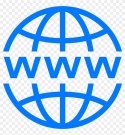 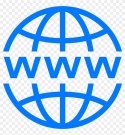 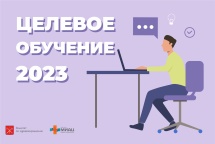 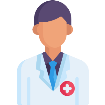 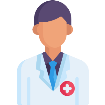 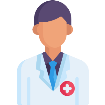 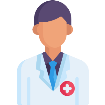 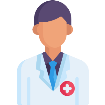 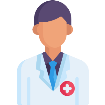 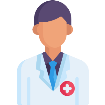 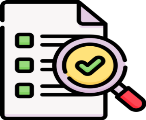 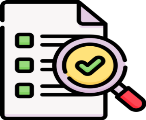 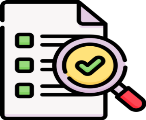 Выполнение данных условий обусловлено постановлением Правительства Санкт-Петербурга от 20.05.2022 № 431
При не выполнении данных требований заявки не принимаются и учреждение не включается в общий перечень
5
Целевое обучение 2023-2027
Отбор кандидатов для заключения договоров о целевом обучении
Прием документов осуществляется учреждениями с 1 мая по 26 мая
6
Целевое обучение 2023-2027
Отбор кандидатов для заключения договоров о целевом обучении
Перечень документов
(согласно распоряжения Комитета по здравоохранению от 09.12.2022   № 857-р)
Образцы предоставляемых документов, памятки кандидатам и учреждению можно загрузить на сайте Комитета по здравоохранению
7
Целевое обучение
Проведение конкурсного отбора 
29 - 31 мая
В случае если количество желающих заключить договор о целевом обучении превышает заявленную потребность государственного учреждения здравоохранения Санкт-Петербурга, отбор таких лиц проводится на конкурсной основе.
Конкурс проводится раздельно по каждой специальности.
Порядок проведения конкурсного отбора утверждается локальным нормативным 
актом государственного учреждения здравоохранения Санкт-Петербурга. 
Локальный акт размещается на сайте государственного учреждения 
здравоохранения Санкт-Петербурга в целях открытости и доступности 
информации для граждан.
Рекомендации по порядку проведения конкурсного отбора:
Порядок проведения конкурсного отбора должен содержать информацию о порядке, сроках, времени приёма документов, условиях проведения отбора, ответственных лицах, о критериях конкурсного отбора, состав конкурсной комиссии и порядок её работы, о формировании рейтингового списка кандидатов, и порядок информирования кандидатов о результатах конкурсного отбора
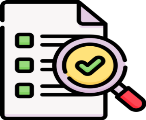 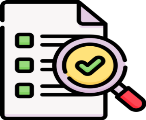 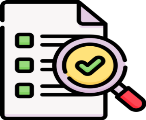 8
Целевое обучение
Заключение договоров о целевом обучении
дата договора
01.06.2023
По результатам отбора кандидатов  Учреждения   01 июня заключают договора о целевом обучении в пределах своей потребности и оформляют их в 2-х экземплярах по установленным формам
Выдача подписанных договоров с 1-5 июня
В случае если на день окончания приема документов количество поданных заявлений не превышает заявленную потребность учреждения в целевой подготовке, либо заявления не поступали, учреждение   
с 5 июня возобновляет прием документов от заявителей до покрытия оставшейся потребности в целевой подготовке специалистов, но не позднее, чем до 27 июня
1. Публикация информации о возобновлении приема документов на сайте учреждения                              не позднее 5 июня
в целях открытости и доступности информации для граждан.	
2. Информацию о возобновлении приема документов также необходимо в рабочем порядке направить 
в Комитет по здравоохранению на эл. почту: gva@kzdrav.gov.spb.ru, oms@kzdrav.gov.spb.ru , nad@kzdrav.gov.spb.ru
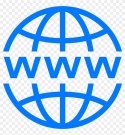 По результатам возобновлённого приема документов 30 июня заключают договора о целевом обучении в пределах оставшейся потребности и оформляют их в 2-х экземплярах по установленным формам
(конкурс на втором этапе не проводится!)
дата договора
30.06.2023
9
Целевое обучение 2023-2027
Отчетность по целевому обучению 2023
Приказ Комитета по здравоохранению от 27.12.2022   № 553-к «О предоставлении информации по целевой подготовке специалистов медицинского профиля»
Отчетность предоставляется в Комитет по здравоохранению через ежегодный отчет «Целевое обучение» в системе мониторинга «Парус» СПб ГБУЗ «МИАЦ»
«Целевое обучение 2023»

в системе мониторинга «Парус» СПб ГБУЗ «МИАЦ»
1 подотчет
Сведения о потребности государственных учреждений в целевой подготовке специалистов медицинского профиля (заявка)
основная до 25 марта 2022
уточняющая до 01 августа 2022
итоговая до 01 февраля 2023
2 подотчет
Сведения о заключенных договорах о целевом обучении
до 1 июля 2023
(по итогам заключения договоров о целевом обучении);
до 10 сентября 2023
(по итогам зачисления в ВУЗ)
3 подотчет
Сведения о количестве расторгнутых договоров о целевом обучении
до 10 сентября 2023
(по итогам расторжения договоров за прошедший год)
4 подотчет
Сведения по трудоустройству специалистов по договорам о целевом обучении в государственные учреждения здравоохранения
Сведения предоставляются в отношении  выпускников «целевиков» 2023 года
до 1 октября 2023 ; - до 1 декабря 2023; -  до 1 февраля 2024
10
Целевое обучение 2023-2027
Отчетность по целевому обучению 2024
Приказ Комитета по здравоохранению от 27.12.2022   № 553-к «О предоставлении информации по целевой подготовке специалистов медицинского профиля»
Отчетность предоставляется в Комитет по здравоохранению через ежегодный отчет «Целевое обучение» в системе мониторинга «Парус» СПб ГБУЗ «МИАЦ»
«Целевое обучение 2024»

в системе мониторинга «Парус» СПб ГБУЗ «МИАЦ»
1 подотчет
Сведения о потребности государственных учреждений в целевой подготовке специалистов медицинского профиля (заявка)
основная до 25 марта 2023
уточняющая до 01 августа 2023
итоговая до 01 февраля 2024
2 подотчет
Сведения о заключенных договорах о целевом обучении
до 1 июля 2024
(по итогам заключения договоров о целевом обучении);
до 10 сентября 2024
(по итогам зачисления в ВУЗ)
3 подотчет
Сведения о количестве расторгнутых договоров о целевом обучении
до 10 сентября 2024
(по итогам расторжения договоров за прошедший год)
4 подотчет
Сведения по трудоустройству специалистов по договорам о целевом обучении в государственные учреждения здравоохранения
Сведения предоставляются в отношении  выпускников «целевиков» 2024 года
до 1 октября 2024 - до 1 декабря 2024  - до 1 февраля 2025
11
Целевое обучение 2023-2027
Работа с «целевиками»
Ведётся согласно постановления Правительства РФ от 13.10.2020 № 1681 (ред. от 31.08.2021) "О целевом обучении по образовательным программам среднего профессионального и высшего образования"
Пункт 23. Гражданин, освоивший образовательную программу в соответствии с договором о целевом обучении, может заключить с тем же заказчиком (по согласованию с организацией-работодателем, если организация-работодатель является стороной договора о целевом обучении) следующий договор о целевом обучении  по освоению образовательной программы следующего уровня – ординатуры.
В нашей ситуации – «целевики» выпускники специалитета 2023 года могут заключить следующий договор о целевом обучении  по освоению образовательной программы – программе ординатуры с любым государственным учреждением здравоохранения Санкт-Петербурга.
Пункт 30. Если гражданин отчислен из организации, осуществляющей образовательную деятельность, в которой он обучался, или освоил образовательную программу и не приступил к осуществлению трудовой деятельности в соответствии с договором о целевом обучении, или освоил образовательную программу и не прошел аккредитацию специалиста за 6 месяцев, или трудовой договор расторгнут по инициативе гражданина до истечения срока отработки в 3 года договор о целевом обучении расторгается.
В нашей ситуации – необходимо уведомление ВУЗа о расторжении договора о целевом обучении для того, что бы ВУЗ начал претензионную работу с целевиком.
КЗ – заказчик, МО - работодатель
КЗ – заказчик, МО - работодатель
МО - заказчик
Информация от ВУЗа об отчислении
Уведомление ВУЗа об осуществлении труд.деятельности ежегодно в течении 3-х лет
Уведомление ВУЗа об осуществлении труд.деятельности ежегодно в течении 3-х лет
Если целевик не отработал три года или не трудоустроился
В месячный срок - Уведомляем ВУЗ  и КЗ о расторжении договора о целевом обучении
МО – уведомляет КЗ и ВУЗ, 
КЗ – уведомляет ВУЗ о расторжении
МО – уведомляет КЗ и ВУЗ, 
КЗ – уведомляет ВУЗ
МО – уведомляет ВУЗ и КЗ
12
Целевое обучение 2023-2027
Работа с «целевиками»
Ведётся согласно Постановления Правительства РФ от 13.10.2020 № 1681 (ред. от 31.08.2021) "О целевом обучении по образовательным программам среднего профессионального и высшего образования"
Образцы уведомлений для ВУЗов будет разработаны в апреле 2023 года по результатам совещания с представителями учебных заведений по вопросам организации работы по целевому обучению.
Образцы будут размещены на сайте Комитета по здравоохранению http://zdrav.spb.ru/ru/for-specialists/training/
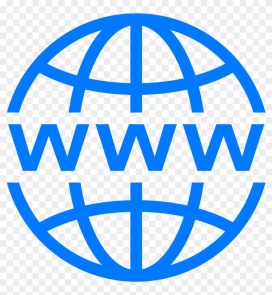 Вопросы вы можете задать по электронной почте:
oms@kzdrav.gov.spb.ru; nad@kzdrav.gov.spb.ru; gva@kzdrav.gov.spb.ru   или по телефонам   246-69-48, 246-60-62
13
Целевое обучение 2023-2027
Спасибо за внимание!
14